UNIVERSIDAD DE LAS FUERZAS ARMADAS ESPE


DEPARTAMENTO DE CIENCIAS ECONÓMICAS, ADMINISTRATIVAS Y DE COMERCIO


CARRERA DE INGENIERÍA EN FINANZAS Y AUDITORÍA 

JESSICA LISETH CAMACHO FUENTES 
JOSELYN ELENA CHALCUALÁN HEREDIA
GRACE MARIANELA MASAQUIZA TUBON
FECHA ÚLTIMA REVISIÓN: 13/12/11
CÓDIGO: SGC.DI.260
VERSIÓN: 1.0
ESCENARIOS PARA EL CAMBIO ESTRUCTURAL DE LA ECONOMÍA A TRAVÉS DE LA INDUSTRIA PETROQUÍMICA
FECHA ÚLTIMA REVISIÓN: 13/12/11
CÓDIGO: SGC.DI.260
VERSIÓN: 1.0
Contenido
FECHA ÚLTIMA REVISIÓN: 13/12/11
CÓDIGO: SGC.DI.260
VERSIÓN: 1.0
Introducción
Planteamiento del Problema
Objetivos
Objetivo general

Identificar los escenarios para el cambio estructural de la economía a través de la industria petroquímica entre los años 2017 – 2021.
Objetivos específicos
Analizar los sectores que se desarrollan con la  industria petroquímica
Investigar la producción de los sectores económicos que se  beneficiarían de la industria petroquímica.
Medir la eficacia de los procesos para disminución del impacto ambiental que genera la industria petroquímica.
Plantear escenarios para el crecimiento económico a través de la industria petroquímica.
MARCO TEÓRICO
Teorías de Soporte
Marco Conceptual
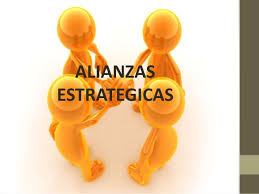 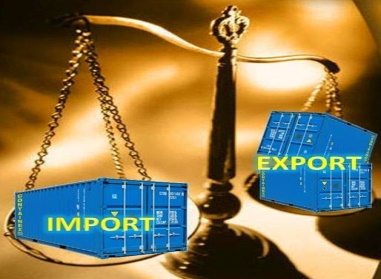 Balanza Comercial
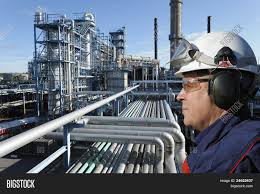 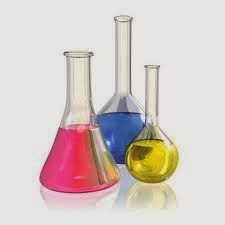 Industria
 petroquímica
Petroquímica básica
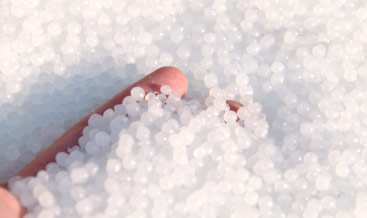 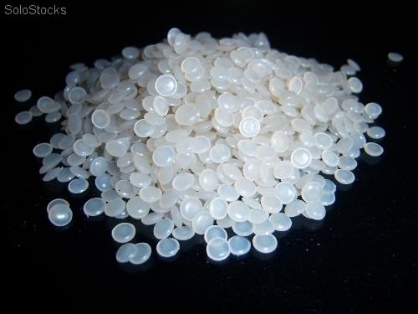 Polipropileno
Polietileno
MARCO REFERENCIAL
MARCO METODOLÓGICO
Aplicación del método
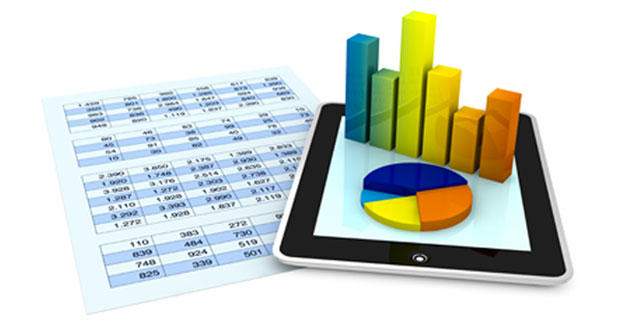 RESULTADOS
Revisión de literatura
Revisión de literatura
RESULTADOS DE LA INVESTIGACIÓN DE CAMPO
Características de la empresa que utiliza 
productos petroquímicos.
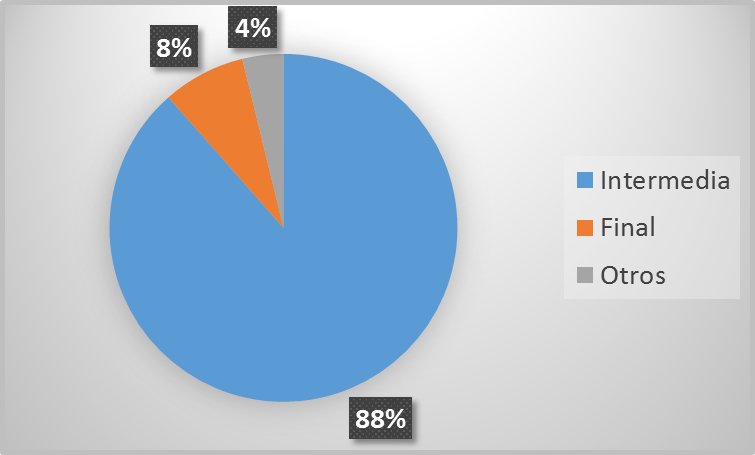 Actividad económica de la empresa.
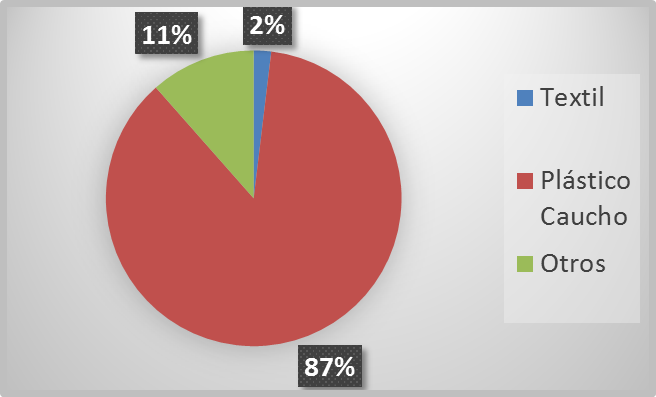 Implementación de la petroquímica básica en el país.
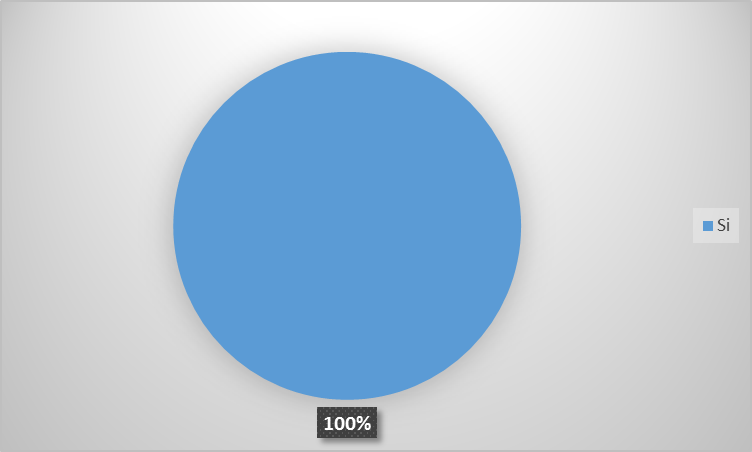 Productos petroquímicos que son necesarios para la empresa
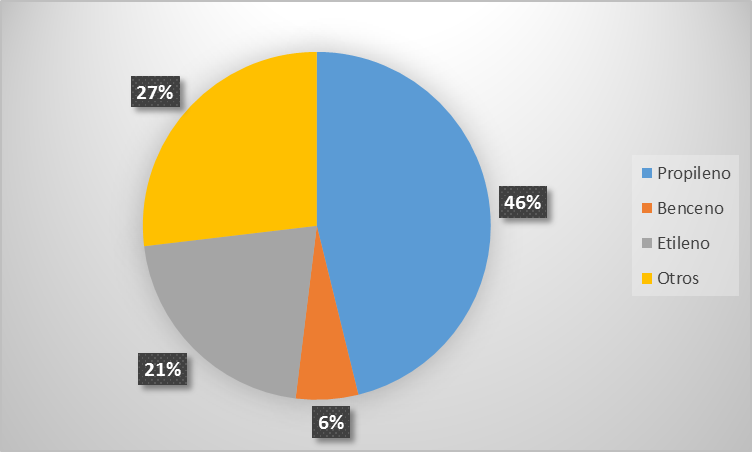 Cantidad de productos petroquímicos importados.
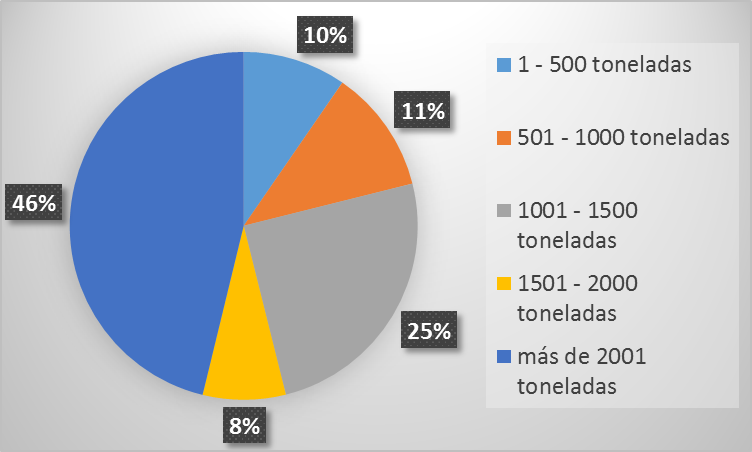 Tiempo de recepción de los productos importados.
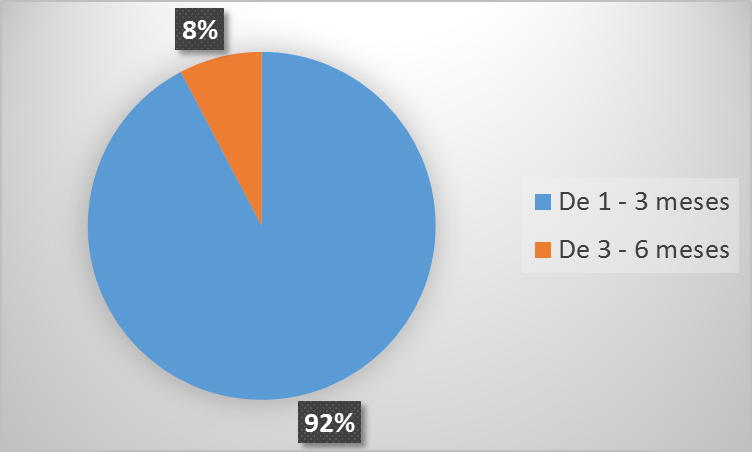 Incremento de la producción con la implementación de la industria petroquímica.
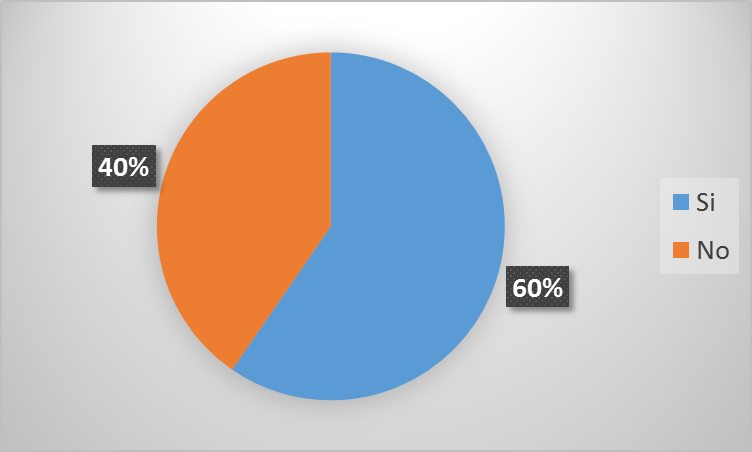 Desarrollo de un Sistema de Gestión Ambiental bajo la Norma ISO 14000.
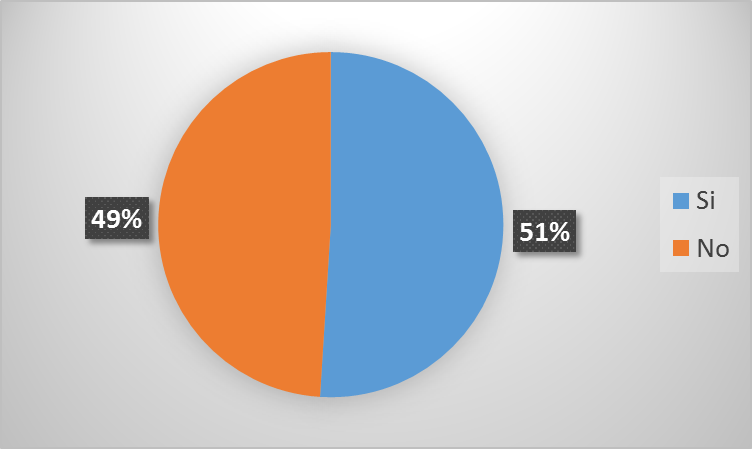 Programa de reusar, reciclar o comercializar los residuos.
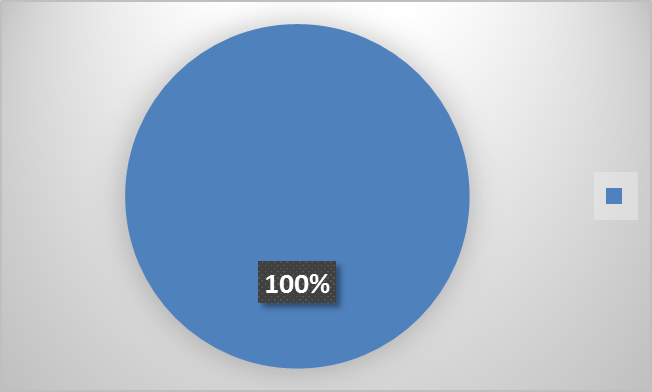 CONCLUSIONES
El Ecuador se ha visto en la necesidad de implementar la industria petroquímica, ya que, posee en abundancia el petróleo que en este caso sería la materia prima para desarrollar una industria petroquímica básica, esta industria a través de un análisis al sector se determinó que no existe la industria petroquímica básica en el país debido a que no se cuenta con la infraestructura técnica y logística para desarrollarla, pero el 88,46% de las empresas que pertenecen al sector de manufactura utilizan como materia prima productos petroquímicos como polietileno y polipropileno para su producción los cuales son importados, de esta forma desarrollan la industria petroquímica intermedia.
CONCLUSIONES
En el Ecuador los sectores que se desarrollan con la industria petroquímica intermedia son: textil, plásticos y alimenticio y a la vez se pudo evidenciar que el 86,54% de las empresas que utilizan productos petroquímicos corresponden al sector plástico. 

La materia prima petroquímica que se importa es el propileno con el 46,15%, seguido de otros insumos como el polipropileno y el polietileno que representa el 26,92%, además del etileno con el 21,15% de total de las importaciones que realizan las empresas del sector manufacturero.

La empresas que utilizan productos petroquímicos están de acuerdo con la implementación de la industria petroquímica básica en el Ecuador
CONCLUSIONES
A las empresas que desarrollan la industria petroquímica básica independientemente del sector al que pertenecen les toma de 1 a 3 meses la recepción de la materia prima importada debido a que se utiliza transporte aéreo o marítimo es por eso que se estima que con la implementación de la industria petroquímica básica las empresas ya no incurrirían en costos de importación. 

El 86 % de las empresas que utilizan productos petroquímicos cumplen con estándares de control ambiental en sus procesos a pesar de no tener una certificación de la Norma ISO 14000, utilizan las 3r (reducir, reciclar, reutilizar) para reducir de manera considerable la contaminación que puede generar sus procesos.
ESCENARIOS FUTUROS
Aumento del PIB por la participación de la IP

En el año 2004 el sector de mayor peso era el de petróleo y minas, con 13,2%. En 2014, esta situación cambió, de tal manera que la manufactura tiene el mayor peso en el PIB con 11,8%. 


Disminución de importaciones 
Adquisición de  materia prima nacional
Elaboración  de productos con valor agregado y diversificarlos.
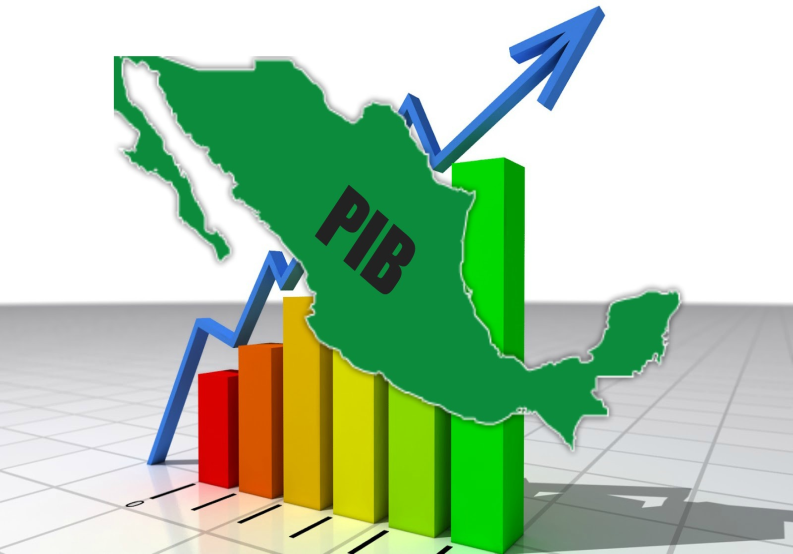 ESCENARIOS FUTUROS
Inversión extranjera, local y del Estado.

Sin existir un crecimiento favorable de la economía ecuatoriana puede convertir al Ecuador en un país no atractivo para realizar inversiones por lo tanto afectaría a la finalización del Proyecto de la Refinería del Pacífico.


La apertura de capitales a partir de políticas que creen incentivos todo esto impulsado por el Gobierno ecuatoriano permitirá la atracción de posibles inversores como el sector privado, esto permitirá el desarrollo de nuevas industrias.
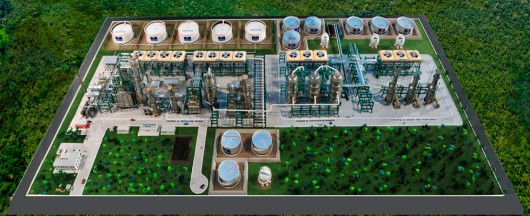 ESCENARIOS FUTUROS
Reducción de la tasa de desempleo por la implementación de la industria petroquímica
La industria petroquímica permitirá la generación de plazas de trabajo.
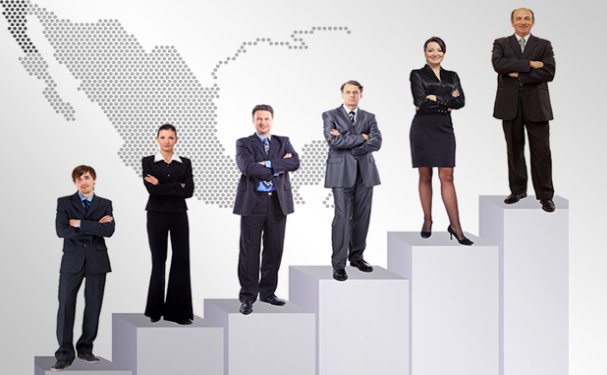 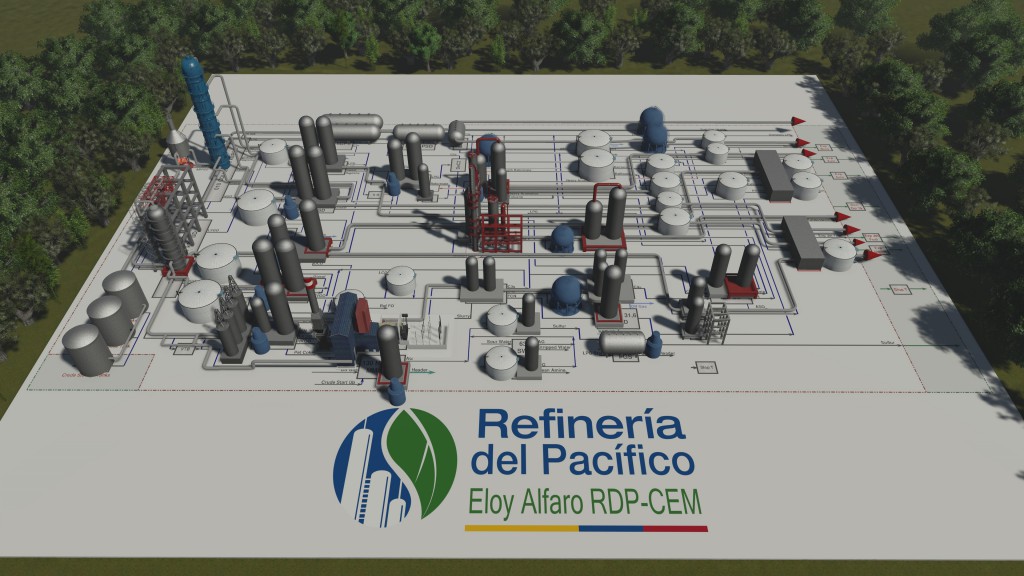 20.000  plaza de trabajo en la construcción  y casi 5000 empleos  fijos
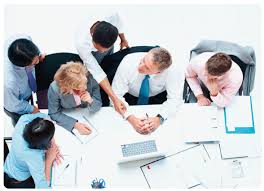 Competitivas en el mercado nacional e internacional.
ESCENARIOS FUTUROS
Reducción de importaciones de materia prima de productos petroquímicos en el período 2017-2021.

Al fortalecer la productividad se pretende mejorar los rendimientos a escala, controlar costos, mejorar los encadenamientos productivos, racionalizar las escalas de producción y mejorar el rendimiento.

La materia prima utilizada es en su gran mayoría importada (658 millones, en promedio).

Proyecto de la Refinería del Pacífico al llegar a culminarse podría: disminuir las importaciones, proveer de materia prima a las industrias, adquisición de materia prima inmediata, sustitución de productos e incrementación de la exportación.
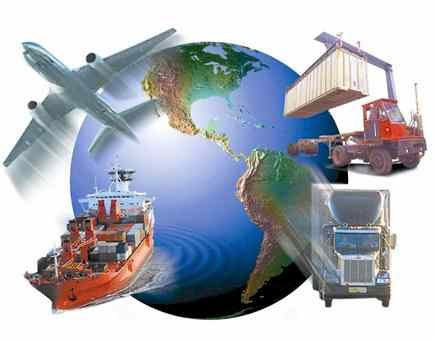 ESCENARIOS FUTUROS
Inestabilidad política del Ecuador generaría desconfianza en el contexto internacional

			No se pueden realizar perspectivas claras y al parecer es 			lo que genera desconfianza de otros países hacia el 			Ecuador, siendo esta una variable tan importante como 			las que se han mencionado debido a que influye en las 			relaciones del país con el resto del mundo. 



En el caso de existir un cambio de ideología política no proporciona una seguridad plena que se finalice e incluso se decida continuar con aquellos proyectos específicamente el complejo petroquímico adherido a la refinería del Pacifico.
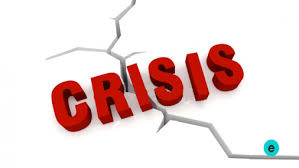